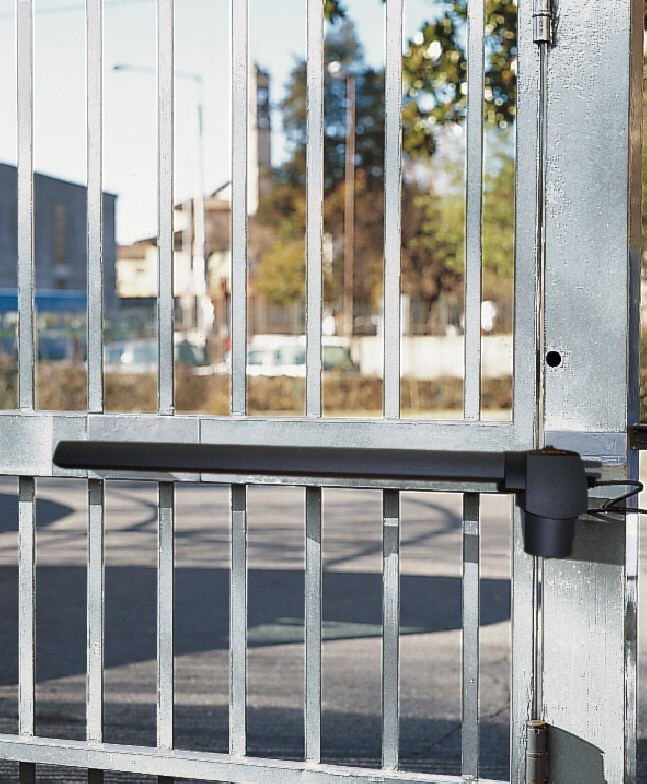 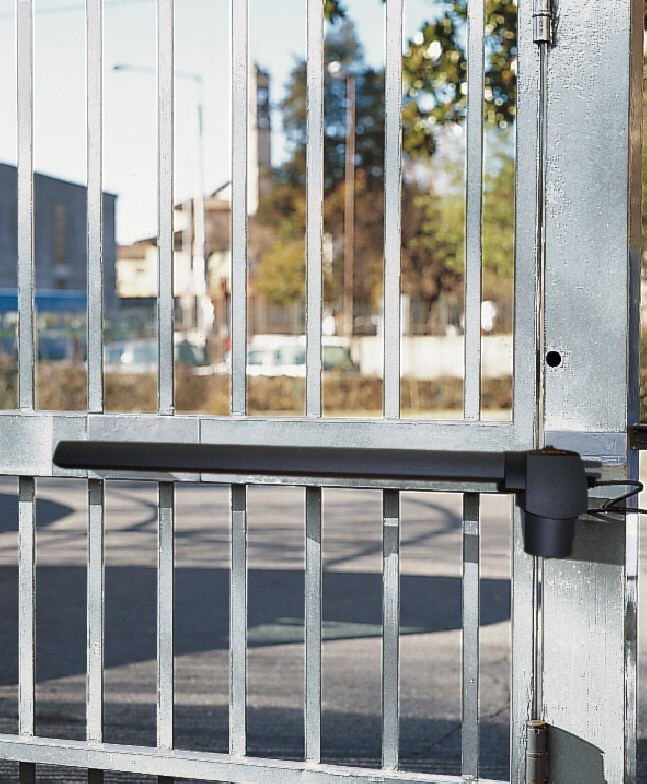 ПРИВОДЫ
РАСПАШНЫХ ВОРОТ
Привод  G-BAT
Простой
Принцип Эйнштейна «все гениальное – просто» заложен в конструкцию G-BAT еще на стадии проектирования прототипа. Принцип подтвержден  - G-BAT  гениален и прост
Модель
Усилие, н
Длина створки, м
Интенсивность, циклов в час
G-BAT 300
3500
3
>30
G-BAT 400
3500
4
>25
G-BAT 324
3000
3
>100
Надежный
BAT - самый первый привод, с которого началась история  Casali automatica, а затем и Genius s.p.a.  в России.
За 14  лет  работы BAT, а теперь его новая версия G-BAT, убедительно доказал высшую  степень эксплуатационной надежности
G-BAT 424
3000
4
>75
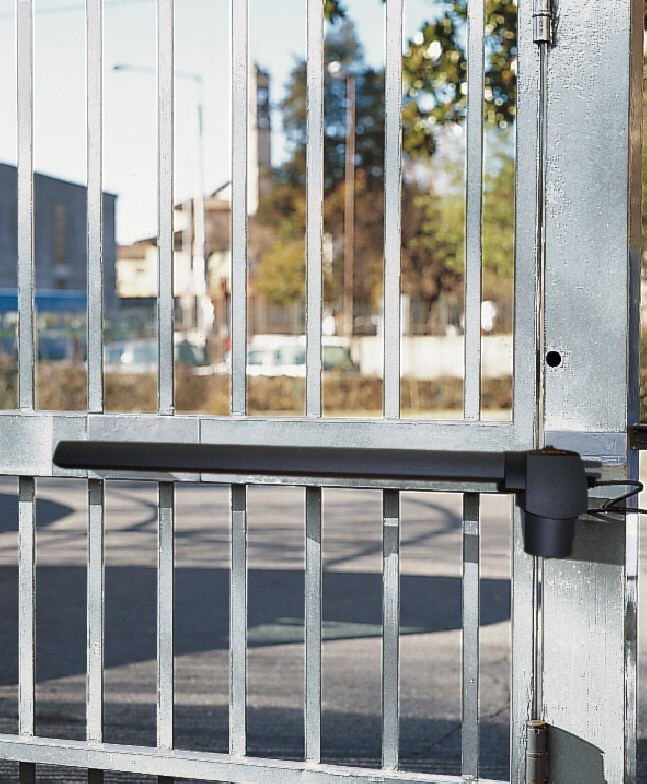 Выгодный
Выгодное решение для автоматизации практически любых ворот по самой привлекательной цене!
ЗАЩИТНЫЙ КОЖУХ

6100254 (опция)
 для G-BAT 300, 324
 сталь с порошковым покрытием



Препятствует воздействию атмосферных осадков, в том числе и образованию наледи. Это весьма и весьма положительно влияет на долговечную и бесперебойную работу приводов
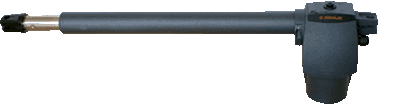 Привод  Mistral
Универсальный
Широкий ассортимент приводов Mistral  включает модели с концевыми выключателями. Благодаря им привода могут работать и на воротах без упоров
Модель
Усилие, н
Длина створки, м
Интенсивность, циклов в час
MISTRAL 300
3000
3
>30
MISTRAL 400
3000
4
>25
MISTRAL 324
2800
3
>100
Функциональный
Блок управления BRAIN 592 обеспечивает широчайший арсенал функциональных возможностей приводов  серии Mistral
MISTRAL 424
2800
4
>75
MISTRAL 300 LS
3000
3
>30
MISTRAL 400 LS
3000
4
>25
MISTRAL 324 LS
2800
3
>100
MISTRAL 424 LS
2800
4
>75
* LS- встроенные концевые выключатели
Эстетичный
Горизонтальное расположение моторредуктора позволило придать  Mistral чрезвычайно эстетичный вид  Переход от  четких углов технократических конструкций к плавным природным формам позволяют вписать  Mistral в любой экстерьер ворот
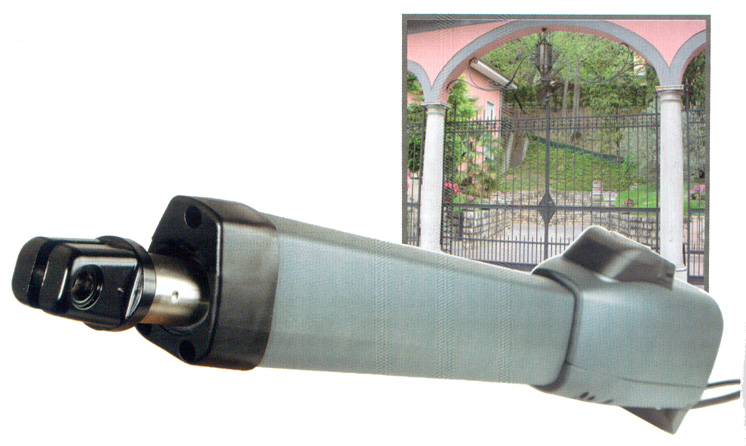 Привод  Linear
Мощный
Мощный двигатель  и надежный, компактный планетарный редуктор обеспечивает  приводу колоссальное  усилие до 4000 Н
Модель
Масса створки, кг
Длина створки, м
Интенсивность, циклов в час
LINEAR 300
4000
3
>30
LINEAR 400
4000
4
>24
LINEAR 324
3000
3
>100
LINEAR 424
3000
4
>75
Технологичный
Применение инновационных технологий,  продуманных и проверенных конструкторских решений,  многоступенчатый контроль качества на производстве и строгий технократичный дизайн корпуса говорят об одном – Linear технологичен
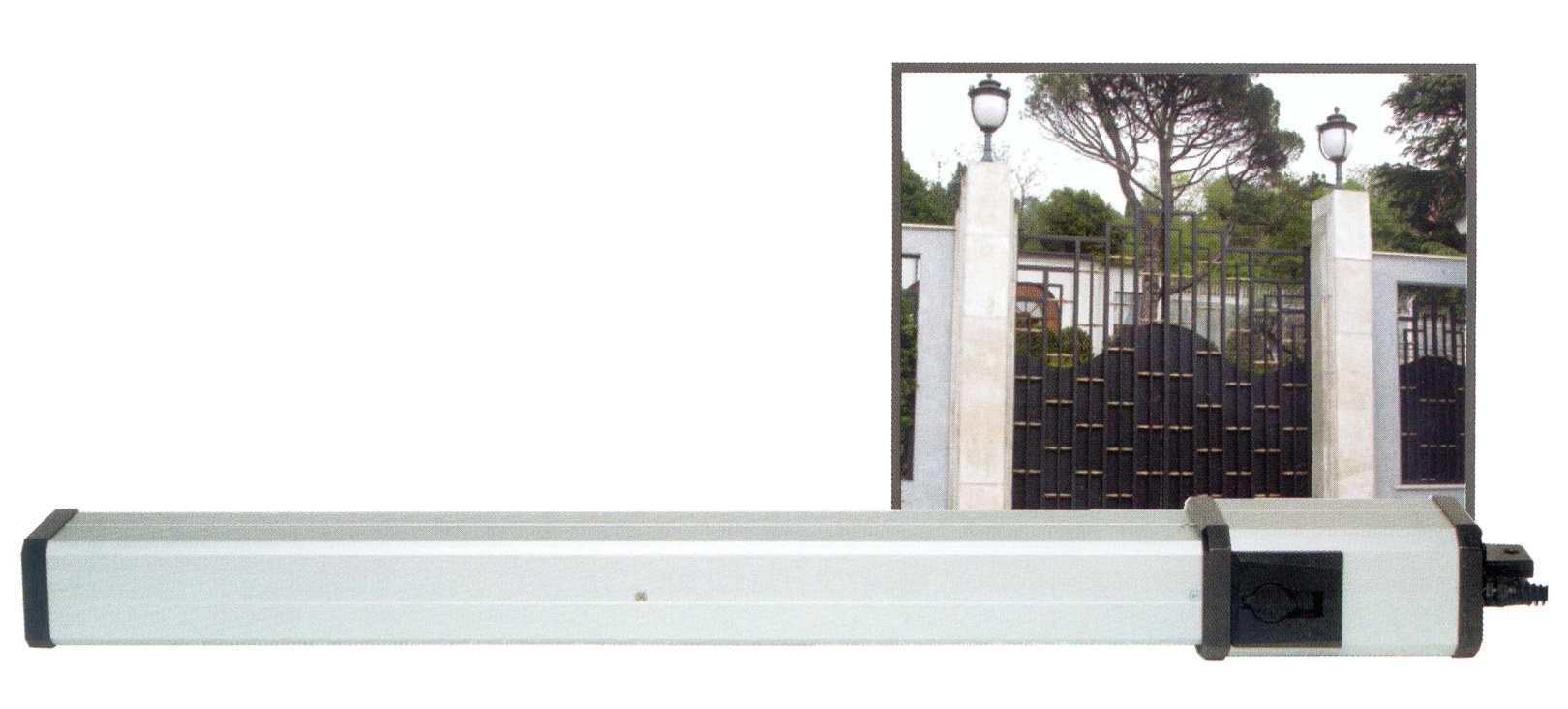 Солидный
Внешний вид привода внушает уважение. Ему под силу любые ворота, но лучше - солидные
Привод  Compas
Бытовой
Сочетание комфортного управления, повышенной безопасности, обеспеченных встроенным блоком управления, и следование принципу «все в одном», ставит Compas в линейку приводов для ворот частного пользования
Модель
Масса створки, кг
Длина створки, м
Интенсивность, циклов в день
COMPAS 24 C
до 310
до 2,5
>80
COMPAS 24
до 310
до 2,5
>80
Неприхотливый
Привод неприхотлив к монтажным условиям, установка его очень проста, настройка встроенного блока управления элементарна. Имеет  встроенные упоры для ограничения угла хода створок ворот. При установке внутрь корпуса аккумуляторов может  долго работать без сетевого питания
Сверхбезопасный
Принцип «виртуального энкодера» позволяет реагировать  на самые  незначительные препятствия в створках ворот.  Применение фотоэлементов с технологией G-WAY повышает уровень безопасности и значительно увеличивает срок работы от аккумуляторных батарей
* С – встроенный блок управления
Привод  Trigon
…если другие решения немыслимы
из-за неудобных монтажных условий, и при этом ворота массивны, имеют большую парусность и работают на ветру,  если имеют широкий угол открывания, и если есть множество других «если»,  есть решение – привод Trigon.
Модель
Крутящий момент, н*м
Длина створки, м
Интенсивность, циклов в час
TRIGON
250
3
>30
TRIGON 24
200
3
>100
Концевые выключатели

KIT LS (опция)
Концевой выключатель для приводов серии Trigon
По ситуации применяют 1 или 2 концевых выключателя на 1 привод
Привод  Roller
Ловкий
«Ловкость рук и никакого мошенничества» - так говорят  про фокусников. Про Roller можно сказать «Ловкость рычагов и никакого мошенничества!», он умеет открывать створку на 180°
Модель
Крутящий момент, н*м
Длина створки, м
Интенсивность, циклов в день
ROLLER
330
3,5
>50
ROLLER 24
300
3,5
>170
Деликатный
во всех отношениях. Подземная установка привода исключает влияние на эстетическую составляющую ворот и окружающего пространства.  Элементы  системы безопасности и функционал блока управления  пощадят самое нежное препятствие в створках ворот
Надежный
как никакой другой. Класс защиты привода IP67 обеспечен конструктивными решениями и позволяет ему буквально жить под водой
* С – встроенный блок управления
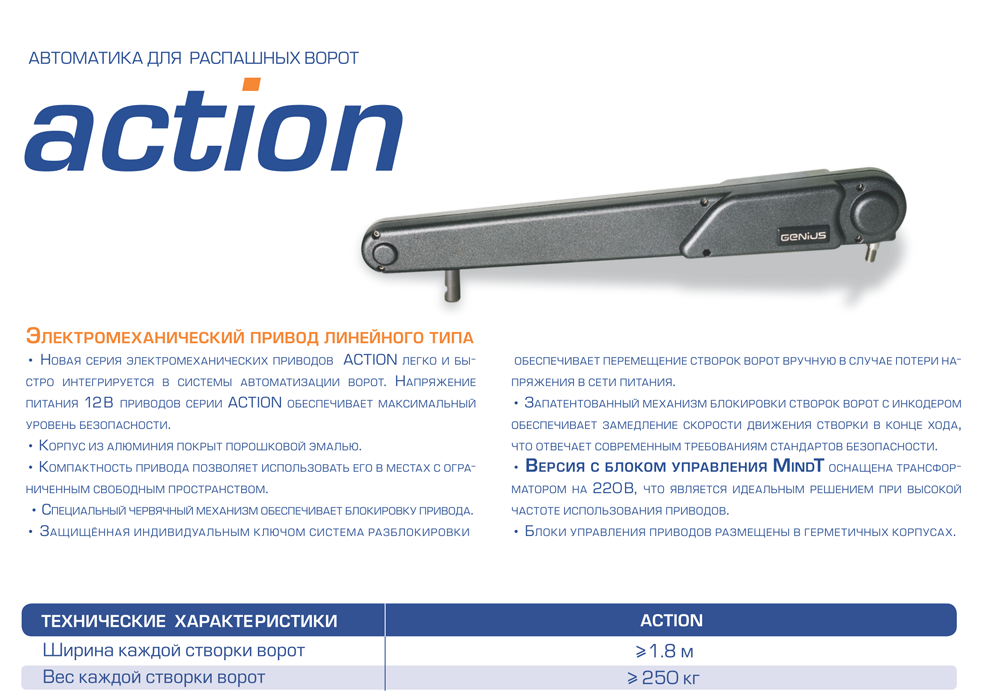 Привод  ACTION
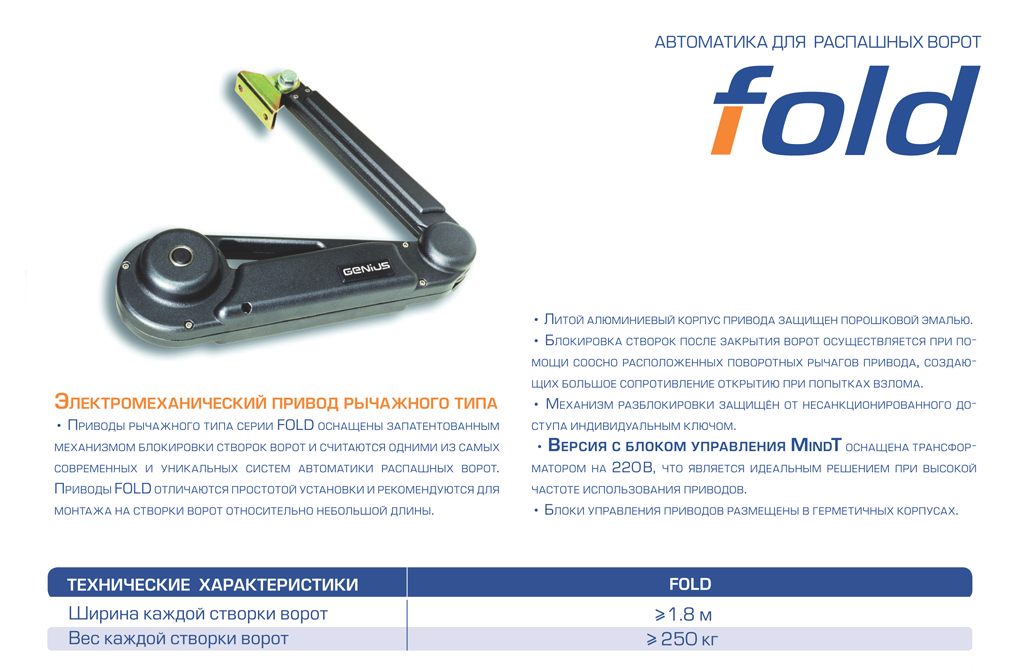 Привод  FOLD
AMIGO
брелоки
Блок управления BRAIN 574. Возможности. Аксессуары
VISION
фотоэлементы
JA 320
гермобокс
AMIGOLD
брелоки
VEGA
фотоэлементы
ORION
фотоэлементы
JA 337
антенна Amigo
Возможности:
 2 независимых выхода подключения приводов
 2 независимых входа фотоэлементов
Открыть А
Открыть Б
 Стоп
Индикаторная лампа
 24В питания аксессуаров

 Простое и  полное программирование самообучением
 Раздельная регулировка усилия каждого привода
 Замедление в конечных точках
 Работа с притвором
 «Калитка «
 «Парковка»
 «Автозакрывание»
 Предварительное  включение сигнальной лампы
Тест фотоэлементов
 7 алгоритмов работы
GUARD
лампа сигнальная
RMG 2
Детектор петли
6100099
радиоканал Bravo
JA 335
6100075
радиоканал  Amigo
6100012
антенна Bravo
BRAVO
брелоки
QUICK
Панель с ключом
AMIGO
брелоки
Блок управления BRAIN 592. Возможности. Аксессуары
JA 320
гермобокс
AMIGOLD
брелоки
*LS
Концевые выключатели
Time Coder
энкодер
Замок
электромеханический
VISION
фотоэлементы
JA 337
антенна Amigo
Возможности:
 2 независимых выхода подключения приводов
 2 независимых входа фотоэлементов
Открыть А
Открыть Б
 Стоп
Индикаторная лампа
 24В питания аксессуаров
 4 входа концевых выключателей  
 вход управления электрозамком

 Простое и  полное программирование самообучением
 Раздельная регулировка усилия каждого привода
 Замедление в конечных точках
 Работа с притвором
 «Калитка «
 «Парковка»
 «Автозакрывание»
 «Разблокировка ригеля»
 «Доводка створок для фиксации ригеля»
 Предварительное  включение сигнальной лампы
 Тест фотоэлементов
 7 алгоритмов работы
6100099
радиоканал Bravo
GUARD
лампа сигнальная
JA 335
6100075
радиоканал  Amigo
6100012
антенна Bravo
VEGA
фотоэлементы
RMG 2
Детектор петли
BRAVO
брелоки
ORION
фотоэлементы
QUICK
Панель с ключом
AMIGO
брелоки
Блок управления BRAIN 03. Возможности. Аксессуары
*LS
Концевые выключатели
AMIGOLD
брелоки
Time Coder
энкодер
Возможности:
 2 независимых выхода подключения приводов
 2 независимых входа фотоэлементов
Открыть А
Открыть Б
 Стоп
Индикаторная лампа
 24В питания аксессуаров
 4 входа концевых выключателей  
 вход управления электрозамком
 вход для резервных аккумуляторов

 Простое и  полное программирование самообучением
 Раздельная регулировка усилия каждого привода
 Замедление в конечных точках
 Работа с притвором
 «Калитка «
 «Парковка»
 «Автозакрывание»
 «Разблокировка ригеля»
 Виртуальный энкодер
 «Доводка створок для фиксации ригеля»
 Предварительное  включение сигнальной лампы
 Тест фотоэлементов
 5 алгоритмов работы
Замок
электромеханический
VISION
фотоэлементы
JA 337
антенна Amigo
BATTERY KIT
Аккумуляторы
6100099
радиоканал Bravo
GUARD
лампа сигнальная
JA 335
6100075
радиоканал  Amigo
6100012
антенна Bravo
VEGA
фотоэлементы
RMG 2
Детектор петли
BRAVO
брелоки
ORION
фотоэлементы
QUICK
Панель с ключом
AMIGO
брелоки
Блок управления BRAIN 06. Возможности. Аксессуары
AMIGOLD
брелоки
Возможности:
 2 выхода подключения приводов
 вход фотоэлементов G-WAY
Открыть А
Открыть Б
 Стоп
Сервисное освецение
 24В питания аксессуаров
 вход управления электрозамком
 вход для резервных аккумуляторов

 Энергосбережение
 Простое и  полное программирование самообучением
 Замедление в конечных точках
 Работа с притвором
 Регулировка скорости
 «Калитка»
 «Парковка»
 «Автозакрывание»
 «Разблокировка ригеля»
 Виртуальный энкодер 
 «Доводка створок для фиксации ригеля»
 Предварительное  включение сигнальной лампы
 Тест фотоэлементов
JA 337
антенна Amigo
BATTERY KIT
Аккумуляторы
6100145
интерфейс Bravo
Замок
электромеханический
6100146
интерфейс Amigo
GUARD
лампа сигнальная
6100012
антенна Bravo
RMG 2
Детектор петли
BRAVO
брелоки
VEGA BUS
фотоэлементы
QUICK
Панель с ключом
БЛАГОДАРИМ
БЛАГОДАРИМ
ЗА
ЗА
ВНИМАНИЕ
ВНИМАНИЕ